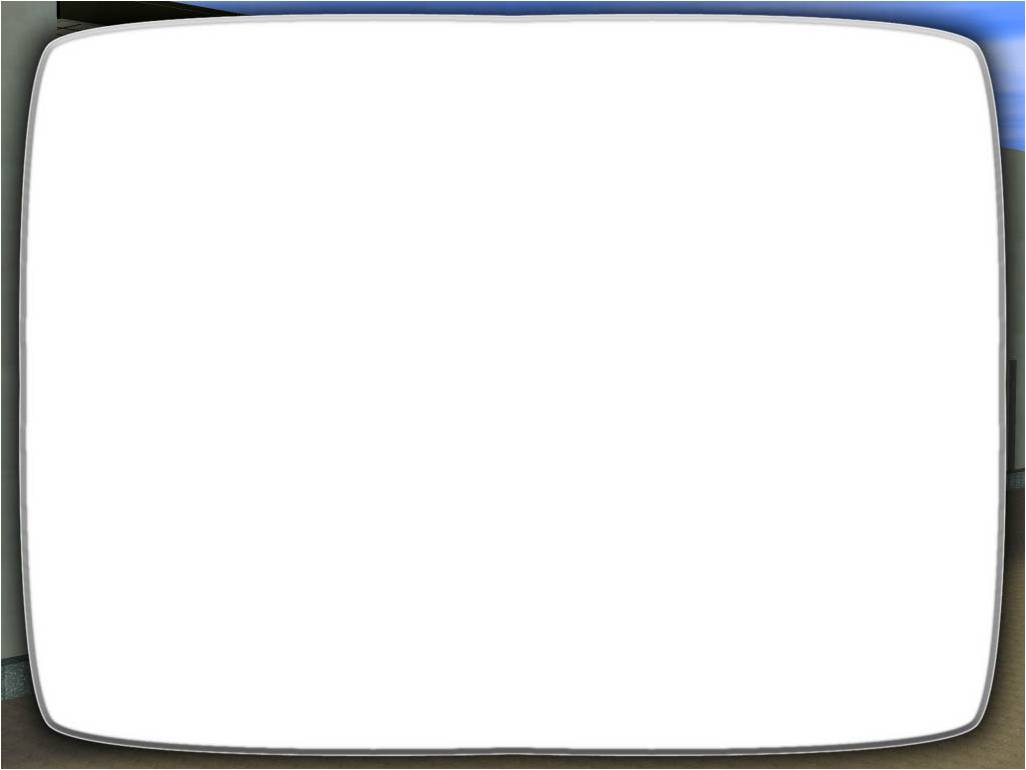 Межмуниципальный конкурс компьютерного творчества "ЦИФРОВАЯ ПАЛИТРА"
Энциклопедия слова
 «Радость»

Королёва Снежана,
ученица 6 класса МКОУ СОШ 
п. Прудовой Екатериновского
района, Саратовской области 
     Руководитель: Алексеева Е.В.,                                                                                                                                                                                                                                      учитель русского языка
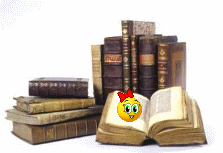 Аннотация
Родной язык - язык слов: простых и сложных, веселых и грустных, добрых и злых... Данная работа - энциклопедия слова "радость". В разных словарях найдено и изучено лексическое значение и история происхождения слова, собраны однокоренные слова, синонимы, антонимы, использование данного слова во фразеологизмах, в русском фольклоре, в названиях произведений литературы.
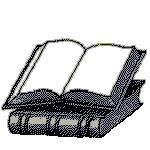 Лексическое значение
Радость.   Ж., веселье, услада, наслажденье, утеха, противопол. скорбь, грусть, горе, печаль и пр. 
внутреннее чувство удовольствия, приятного, вследствие желанного случая; | самое событие или предмет, возбудивший эти душевные чувства. Сказать вам радость? т. е. радостную весть.
 Моя радость, утеха моя, что или кого люблю, чему или кому радуюсь, утешаюсь, услаждаюсь. От радости я обезумел. С радостью готов послужить тебе. Захотел на этом свете радости!
Слово «радость»в философском словаре
Радость  -чувство удовлетворения,
возникающее вследствие обладания реальным
или воображаемым благом . Радость
отличается от простого удовольствия;
для радости характерна большая полнота,
 и возникает она обычно в результате личного
труда : радость творчества.
Слово в славянской мифологии
Бог Сварог - источник огня и его повелитель. Он творит не словом, не магией в отличие от Велеса, а руками, он создает материальный мир. Он заботился о людях: дал им                                                                                                                                                                     Солнце—Ра

               
                Отсюда наше слово 
                        радость!
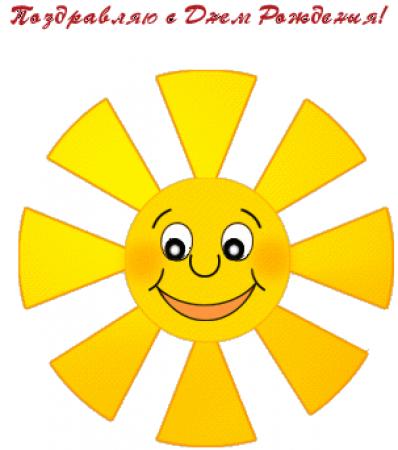 Этимологический анализ слова
Рад, -а, -о - о состоянии особенной приподнятости, испытываемом кем-л., связанной с оживлением (веселостью) и расположением к кому-л. или к чему-л., «доволен», «счастлив».
Сущ. радость. Глаг. радовать(ся).
Др.-рус. (с XI в.) радъ, -а, -о, радость, радоватися
Ст.-сл. радъ, -а, -о, радость,радовати.
Слово не имеет родственных связей в других и.-е. языках, кроме некоторых языков германской группы. 
Предполагают родство с англос. rot "радостный, благородный", др.-исл. rotask "проясняться, веселеть", англос. rotu ж. "радость"
Морфологические и синтаксические свойства
Существительное,
неодушевлённое,нарицательное
женский род, 3-е склонение 
падеж ед. ч. мн. ч.
Им. ра́дость ра́дости 
Р. ра́дости ра́достей 
Д. ра́дости ра́достям 
В. ра́дость ра́дости 
Тв. ра́достью ра́достями 
Пр. ра́дости ра́достях
Морфемное строение и слова - родственники
РадостьКорень -рад- суффикс -ость- 
окончание -нулевое- от слова радый 
способ образования - суффиксальный
радост-н(ый), 
радостно, 
не-радостно, радостн-ость,
 не-радостность, нерадостный, безрадостный, безрадостн-о,
  		  жизне-радост-н(ый) - жизнерадостно, жизнерадостностьне-жизнерадостный, радова-ть - радовать-ся –
 воз-радоваться
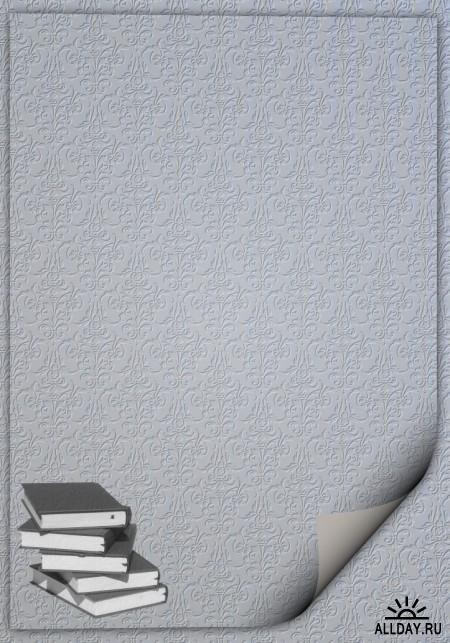 Синонимы и антонимы
Сердце мое испытало
 много радостей и горестей. 
И.С.Тургенев  «Рудин» 

Чем окончится наш бег? Радостью ль?
 Кручиной? 
А. К. Толстой. Колокольчики мои... 

…И, внемля им, вздохнет 
о славе младость,
 Утешится безмолвная печаль, 
И резвая задумается радость. 
Пушкин. К портрету Жуковского.
Радость – 
отрада 
веселье 
 удовольствие 
 удовлетворение 
ликование 
торжество
услада
наслажденье
утеха
Радость – 
Грусть
 печаль 
тоска
кручина (нар. - поэт.)
огорчение 
горе 
горесть 
скорбь.
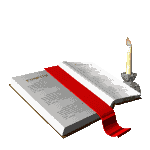 Метафорические сравнения
Радость что солнышко. (ум.-ласк. инд.-авт. О большой, неодоливаемой радости, неуёмном счастье, веселье
2. Как поток с вершины утеса, радость быстро протекла (Вяземский).
3. В душе блеснула радость, как искры яркие на снежном хрустале (Вяземский).
4. Радость - что сахар… (Цветаева)
Тропы
Олицетворения:
То радость, то печаль спешат ко мне прильнуть,
И страх, как пес, ложится у порога.
Оксюмороны:
Грустная радость (Есенин)
Тоскливая радость (Горький)
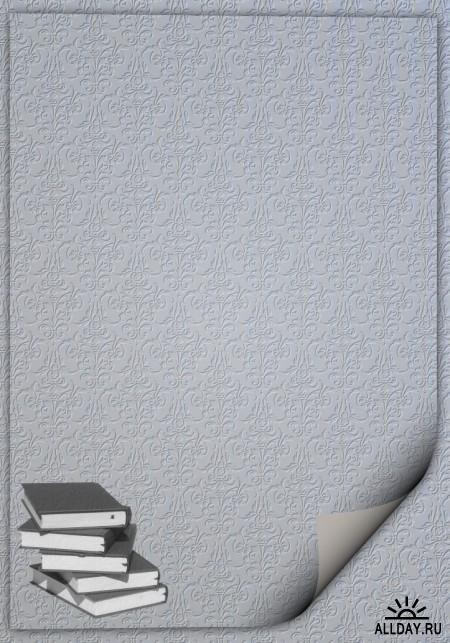 Эпитеты к слову «радость»
К слову можно подобрать более ста эпитетов! Вот только некоторые из них: 
Радость - безбрежная, безгрешная, беззаботная, безмерная, безмятежная, безотчетная, безудержная, безумная, безыскусственная, бесконечная, беспечная, беспокойная, беспричинная, бесхитростная, бешеная, блаженная, благоговейная, бодрая, большая, буйная, бурная, быстротечная (устар. поэт.), великая, веселая, ветреная, вешняя, восторженная, высокая, глубокая, гордая, горячая, двойная, детская, дикая (разг.), доверчивая, жгучая, жаркая, жестокая, живая, животная
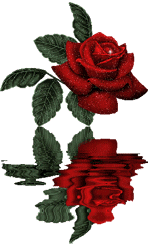 Рифмы к слову
Благость                           младость                            гордость                              хладость                              сладость 
 слабость 
усталость
жалость
   тягость
Фразеологизмы  с значением «радость»
Крылатые слова и выражения
Служить бы рад, прислуживаться тошно
  Из комедии «Горе от ума» (1824) А. С. Грибоедова (1795—1829). Слова Чацкого (действ. 2)
  Это радость со слезами на глазах -
 Иносказательно о каком-либо достижении, радостном событии, которые стоили многих усилий, жертв и т. д.
       ( Из песни «День Победы»  - 1975) 
От радости в зобу дыханье спёрло. И. А. Крылов
1) Быть (почувствовать себя) на седьмом небе. 
2) Быть на верху блаженства. 
3) Дух захватывает. 
4) Воспрянуть духом. 
5) Без ума. 
6) Без памяти..
 7) В свое удовольствие. 
8) Сойти с ума. 
9) Вознестись до небес. 
10) Вне себя.
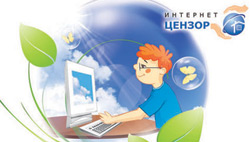 Слово в пословицах и поговорках
После грозы ведро, после печали радость.
В радости сыщут, а в горести забудут.
Радость держи в кармане, а горе - на аркане.
Горе на двоих - полгоря, радость на двоих - две радости.
От радости кудри вьются, от печали секутся.
Лучше воду пить в радости, чем мёд в кручине.
Радость не вечна, печаль не бесконечна.
Не радуйся нашедши, не горюй потерявши.
Частушки
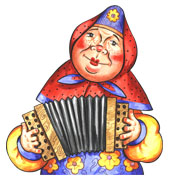 По реке плывут калоши
По четыре штуки в ряд. 
Пусть тебе по гороскопу 
Только радости сулят.

Юбка нова, юбка нова, 
Назади четыре шва, 
Кабы миленький посватался, 
Я бы с радостью пошла. 

 Приневолили родители 
Идти за дурака; 
Не видала в жизни радости — 
Избиты все бока!
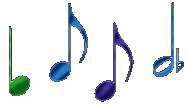 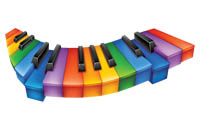 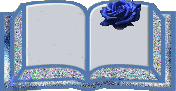 «Радость» в поэтических строках
Ода к радости
Радость, пламя неземное,
Райский дух, слетевший к
нам,
Опьяненные тобою,
Мы вошли в твой светлый храм.
                        Ф. Шиллер
Песенка о слове 
В этих маленьких словечках,
 в этих выдохах и вздохах,
Разделение созданий на людей и нелюдей.
Скажешь "радость" - будет радость,
скажешь "плохо" - будет плохо.
Так легко определяем, кто  творец, а кто злодей.                                                    Виктор Байрак
Летучая радость
Кто удержит радость силою,
Жизнь погубит легкокрылую.
На лету целуй её -
Утро вечности твоё!
                          В. Блейк
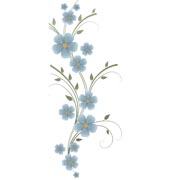 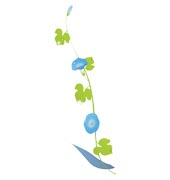 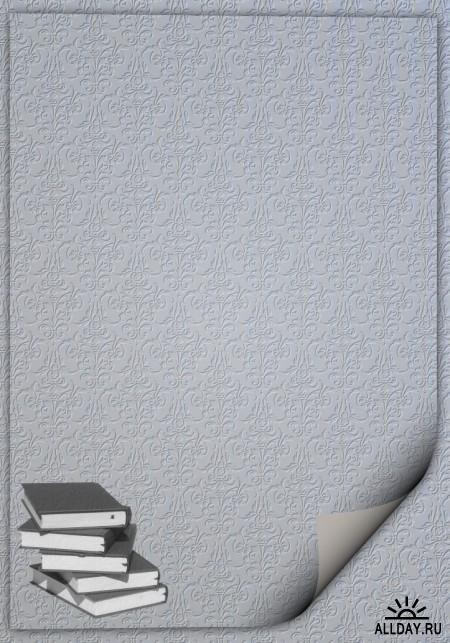 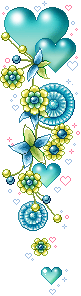 Слово в прозе
Солнечно-росистое это утро, как неоткрытая земля, неизведанный слой небес, утро такое единственное, никто ещё не вставал, ничего никто не видал и ты сам видишь впервые. И десятки тысяч лет жили на земле люди, копили, передавая друг другу, радость, чтобы ты пришел, поднял её собрал в пучки её стрелы и обрадовался. Смелей же! 
                                                     (М. Пришвин. Фацелия)
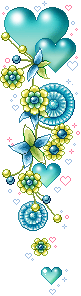 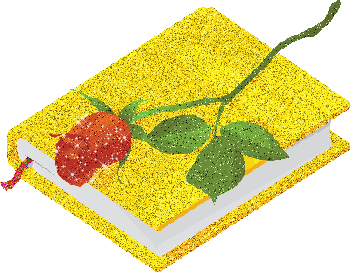 Слово в живописиНиколай Константинович Рерих  «Три радости»
Афоризмы
Скорбь безгранична, радость имеет пределы. 
                              О. Бальзак  
Горе можно пережить в
одиночестве, но радость чтоб
познать ее в полной мере –
нужно разделить с другим
человеком. 
                             Марк Твен
Радость необходима для творчества. 
                     Эдвард Григ


Сумеет грудь носить страданье тихо,Но радости безмолвно не снесет.
 Иоганн Вольфганг Гете
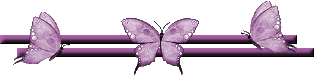 Список литературы
М.Р. Львов. Школьный словарь антонимов русского языка. М., «Просвещение», 1987.2 Академия наук СССР. Словарь синонимов. Издательство «Наука» Ленинград, 19753 «Русский словарь синонимов»   Алиева Т.С.  portal@gramota.ru4 Толковый словарь русского языка С.И. Ожегова и Н.Ю. Шведовой.  portal@gramota.ru            5 Большая энциклопедия Кирилла и Мефодия.6Толковый словарь русского языка: В 4 т. / Под ред. Д. Н. Ушакова. - М.: Гос. ин-т "Сов. энцикл."; ОГИЗ; Гос. изд-во иностр. и нац. слов., 1935-19407 Большая Российская энциклопедия 2001 Russ Portal Company Ltd. (электронная версия) portal@gramota.ru8Словарь русских синонимов и сходных по смыслу выражений Автор Абрамов Н., 1890 г. portal@gramota.ru9Тихонов А. Н. Морфемно-орфографический словарь: Около 100 000 слов / А. Н. Тихонов. - М.: ООО "Издательство АСТ": ООО “
Издательство Астрель", 2002. - 704 с.
П.Я. Черных. Историко-этимологический словарь современного русского языка. Т. 1 - 2, - М., 
П.Я. Черных. Историко-этимологический словарь современного русского языка. Т. 1 - 2, - М.,